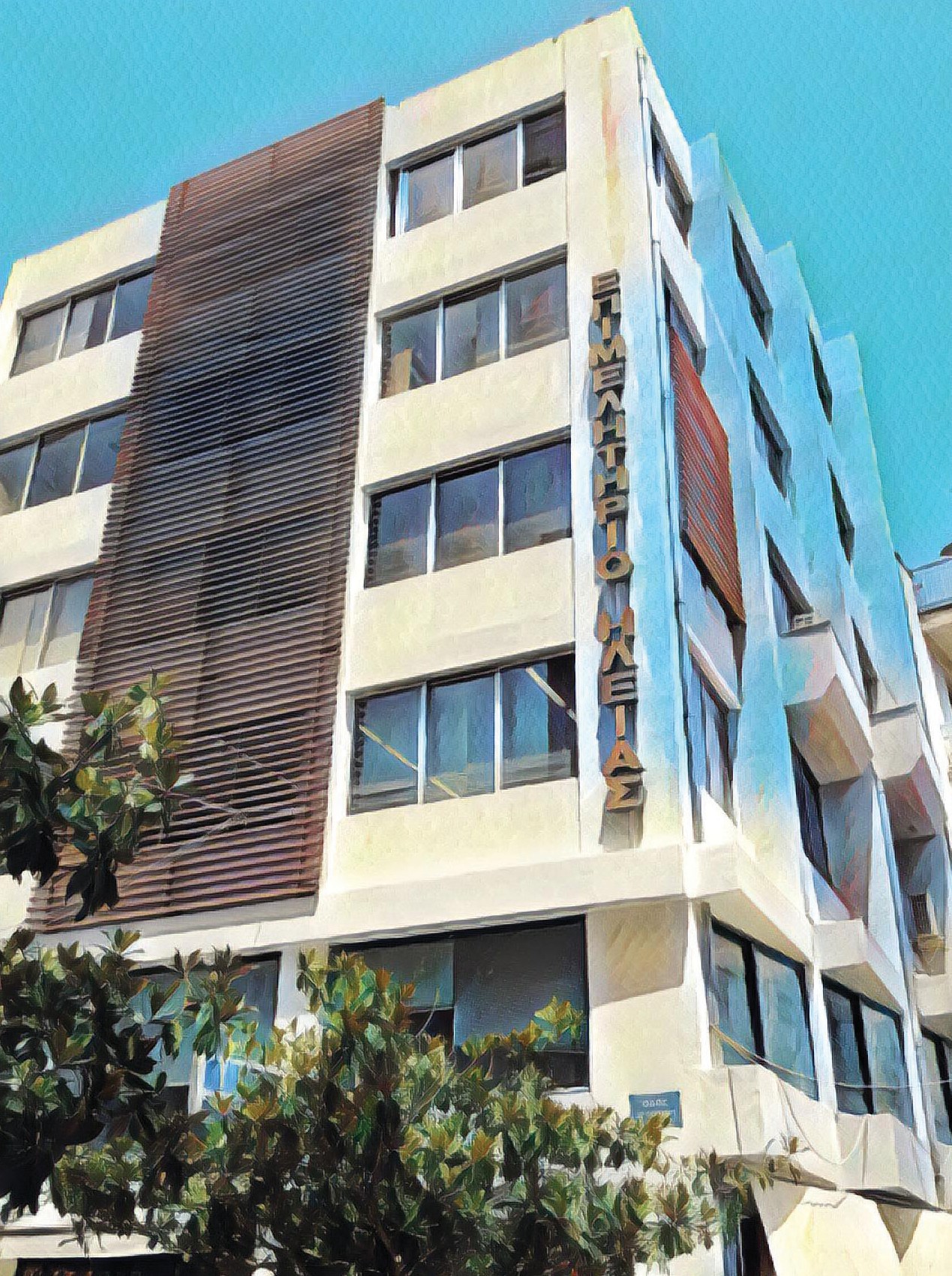 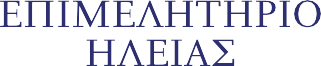 9 Δεκεμβρίου 2024
1
2
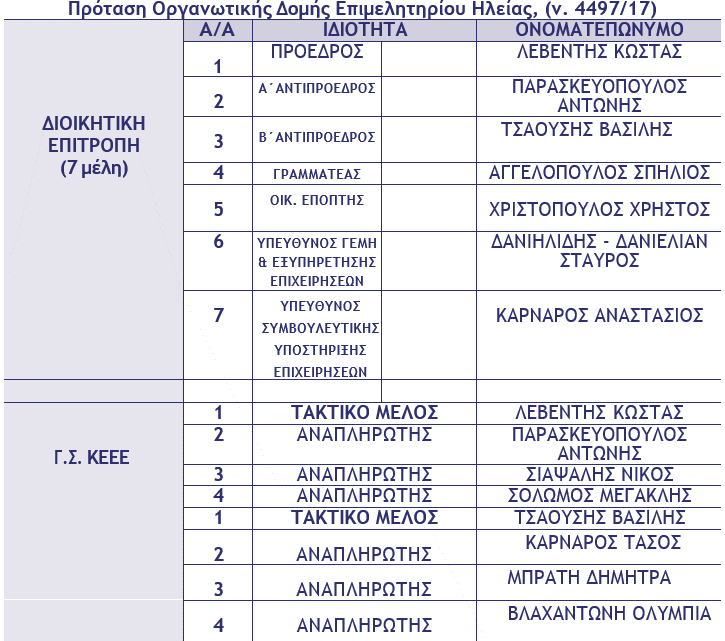 3
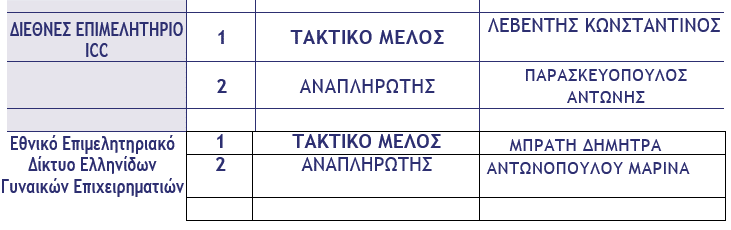 4
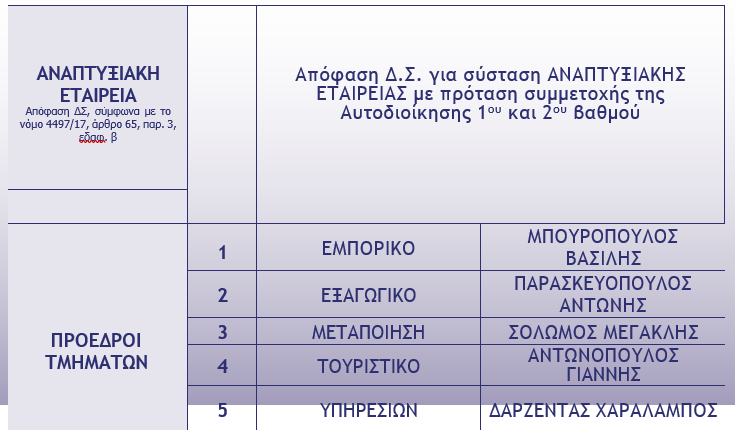 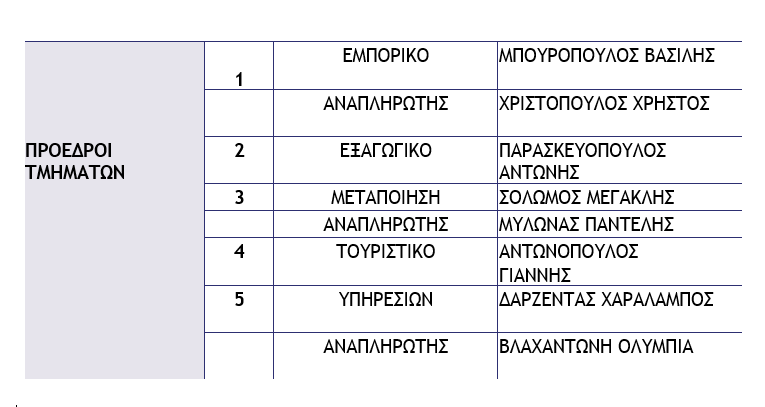 5
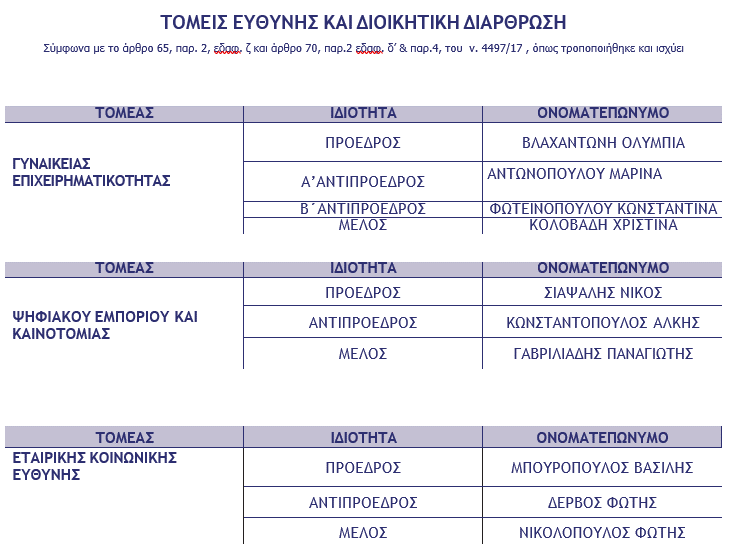 6
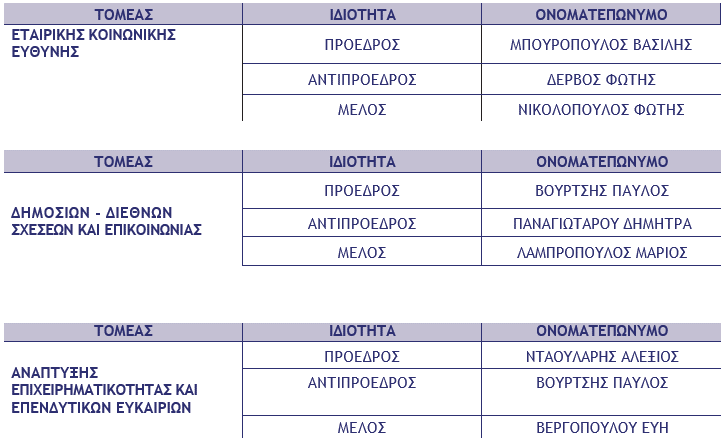 7
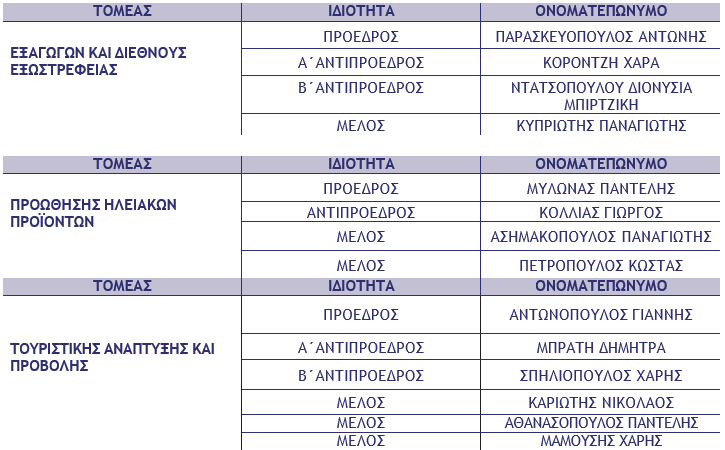 8
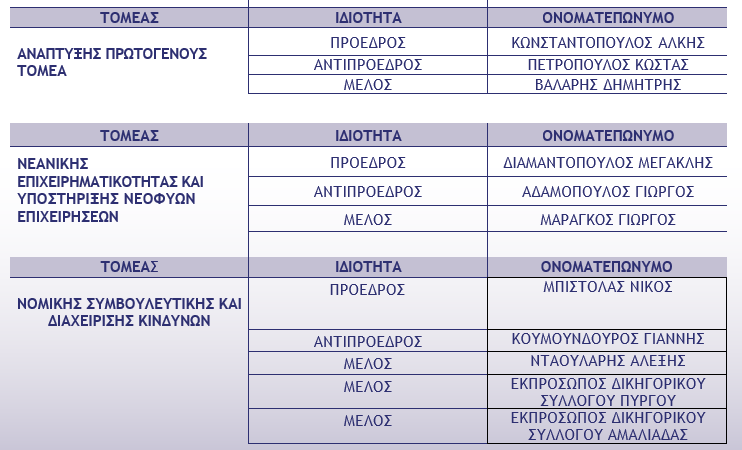 9
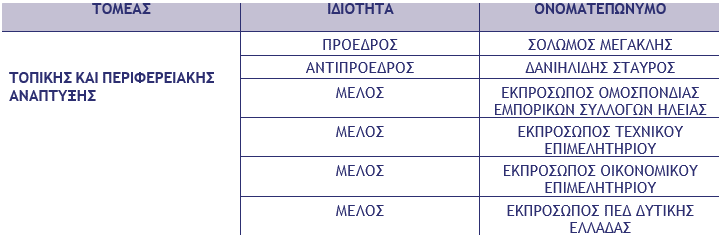 10
Νέα αρχιτεκτονική λειτουργίας του Επιμελητηρίου Ηλείας
Πέραν της θεσμικής συγκρότησης της διοίκησης του Επιμελητηρίου, κρίνεται αναγκαίο να δημιουργηθούν προϋποθέσεις πολιτικής εξωστρέφειας και ανάδειξης σύγχρονων ζητημάτων που απασχολούν τις παραγωγικές δυνάμεις της Ηλείας.
Επιπλέον, ως κύριος φορέας έκφρασης του επιχειρηματικού κόσμου, ο ρόλος και η ευθύνη του εστιάζει στον πυρήνα των χαρακτηριστικών της τοπικής οικονομίας και ως εκ τούτου φέρει ευθύνη, διασταλτικά, για τον σχεδιασμό ενεργειών και δράσεων για την ανάπτυξη της Ηλείας.
Η επιχειρησιακή ετοιμότητα του Επιμελητηρίου Ηλείας και η ανταποκρισιμότητα στις σύγχρονες συνθήκες και προκλήσεις του επιθετικά μεταβαλλόμενου οικονομικού περιβάλλοντος, αποτελεί προτεραιότητα της νέας διοίκησης.
11
Το Επιμελητήριο Ηλείας εισάγει καινοτόμο οργανωτικό μοντέλο με εξειδικευμένες αρμοδιότητες ανά τομέα ευθύνης – εργασίας, για να αποκτήσει υψηλή ετοιμότητα και ανταποκρισιμότητα λόγω της αυξημένης ευθύνης του ρόλου του, ως κύριος θεσμικός εκφραστής των παραγωγικών δυνάμεων του Νομού Ηλείας.
Η πρόταση για τη νέα οργανωτική δομή του Επιμελητηρίου αποσκοπεί στην αναβάθμιση της λειτουργίας του ώστε να ανταποκρίνεται στις σύγχρονες ανάγκες των μελών του και να προωθεί την επιχειρηματική ανάπτυξη στην περιοχή. Οι αλλαγές αυτές στηρίζονται σε μια σειρά από βασικά επιχειρήματα που αναδεικνύουν την ανάγκη και τη σημασία της αναδιοργάνωσης.
Η νέα δομή θα ενισχύσει την ευελιξία και την αποτελεσματικότητα του Επιμελητηρίου καθώς και την εξυπηρέτηση των μελών. Με τη δημιουργία σαφώς καθορισμένων τμημάτων, διαδικασιών και ρόλων, το Επιμελητήριο θα μπορεί να προσφέρει ταχύτερες και ποιοτικότερες υπηρεσίες, ενισχύοντας την εμπιστοσύνη της επιχειρηματικής κοινότητας.
12
Η προτεινόμενη δομή επικεντρώνεται στις στρατηγικές προτεραιότητες, ενθαρρύνει τη συνεργασία και τη συνοχή μεταξύ των τμημάτων, αξιοποιεί τις δυνατότητες του ανθρώπινου δυναμικού του Επιμελητηρίου, προσαρμόζεται στις σύγχρονες προκλήσεις, και θα ενισχύσει την εξωστρέφεια.
Καταληκτικά, αποτελεί μια τολμηρή και αναγκαία πρωτοβουλία που ανταποκρίνεται στις απαιτήσεις της εποχής. Με έμφαση στην εξειδίκευση, την καινοτομία, την εξωστρέφεια και τη βιωσιμότητα, το Επιμελητήριο θα καθιερωθεί ως βασικός παράγοντας ανάπτυξης για την περιοχή.
13
14
15
16
17
18
19
20
21
22
23
24
25
26
27
28
ΤΕΛΟΣ
29